International trade and transport facilitation through digitalization
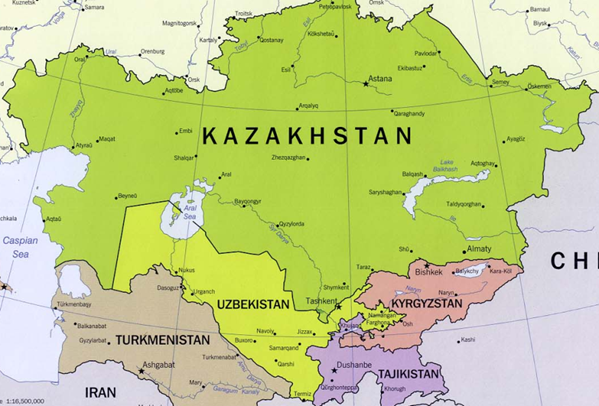 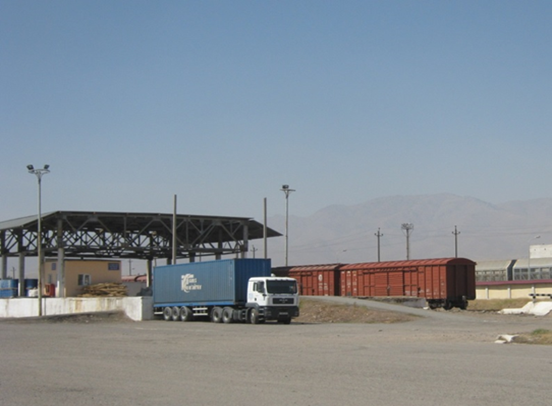 1
Digital transformation: GIZ vision worldwide
triggers fundamental changes in the realms of economy, politics and society
revolutionizes the way  for the state to communicate with its citizens
must revolve around people, not technology and create added value, not additional work
company presentation 2012
[Speaker Notes: Our cooperation partners as well as other implementing agencies are realigning their work accordingly and already take advantage of these new opportunities.
Digital transformation started in 2015]
Regional Program:Trade Facilitation in Central Asia
4 countries of Central Asia: Kazakhstan, Kyrgyzstan, Tajikistan and Uzbekistan. 

Timeframe: January, 2017- December, 2019.

Partners: Ministries of Economy, Customs Administrations
30.08.2018
Präsentationstitel hier eintragen
Program objective and intervention areas
Trade-oriented companies in Central Asia benefit from cost-cutting measures for trade facilitation
30.08.2018
Präsentationstitel hier eintragen
TFCA measures on digitalization
30.08.2018
Präsentationstitel hier eintragen
Trade Facilitation:German technical assistance worldwide
German Aid for trade and Agenda 2030
The Global Alliance for Trade Facilitation as the unique public-private partnership dedicated to international trade facilitation 
GIZ as the development agency assists developing countries to implement TFA

Other development agents: ADB (CAREC), IFC, USAID, SECO, EU BOMCA
30.08.2018
Präsentationstitel hier eintragen
Thank you for your attention!
30.08.2018
Präsentationstitel hier eintragen